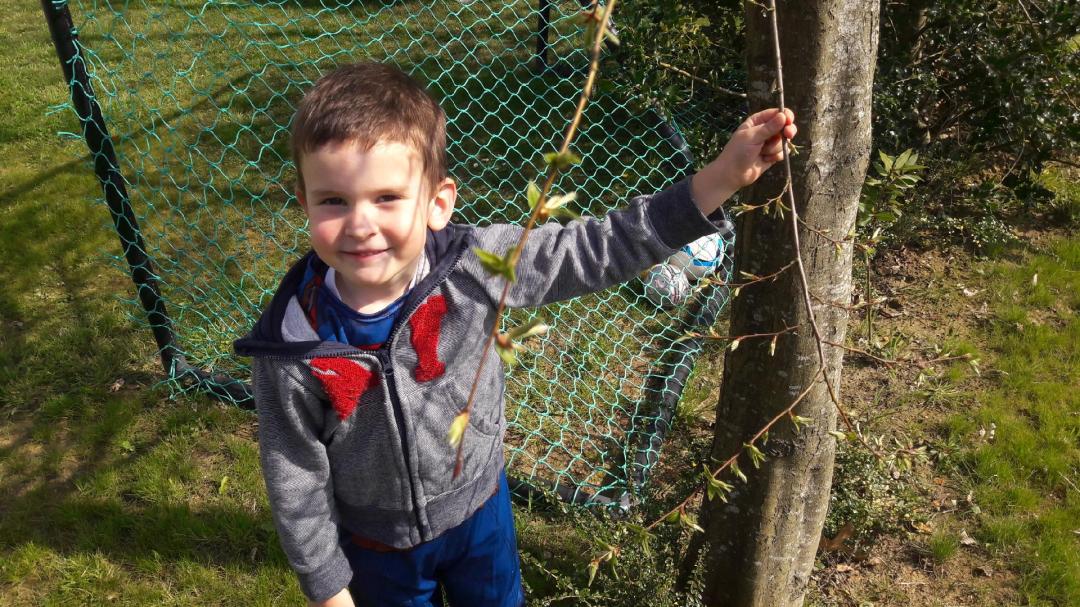 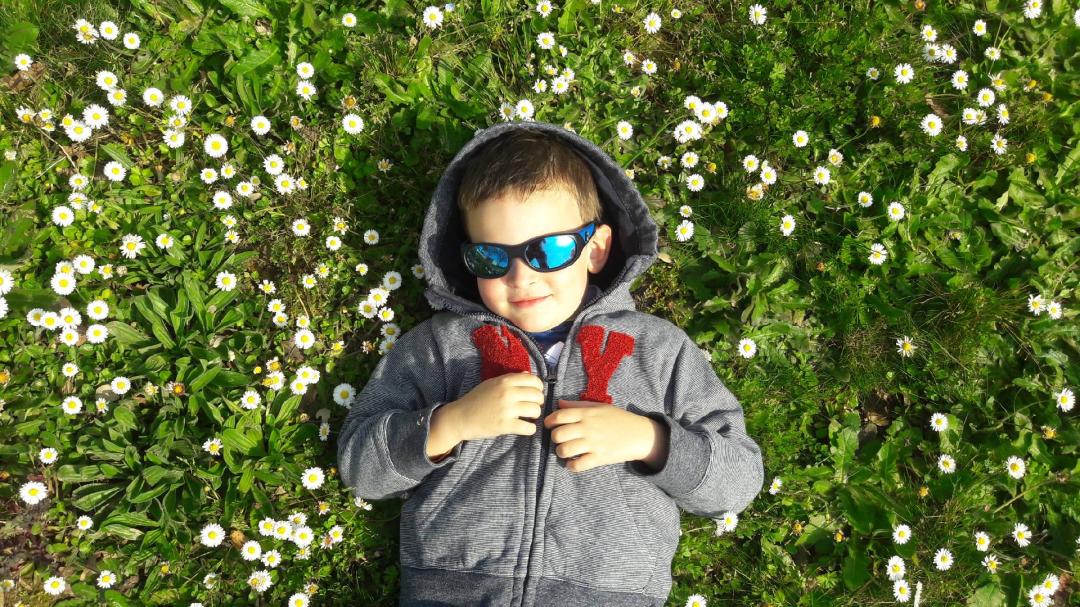 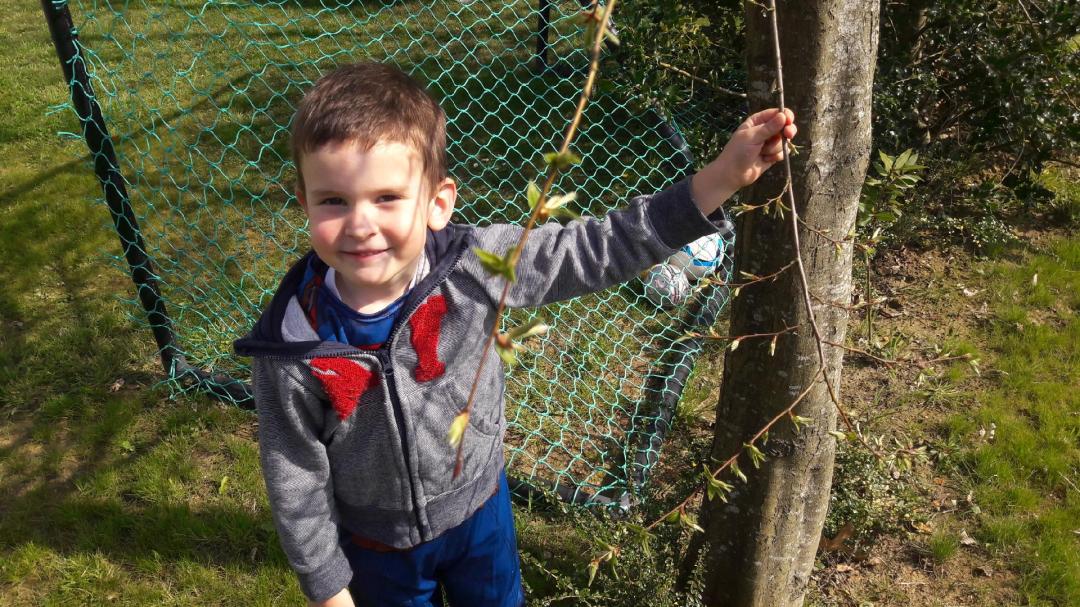 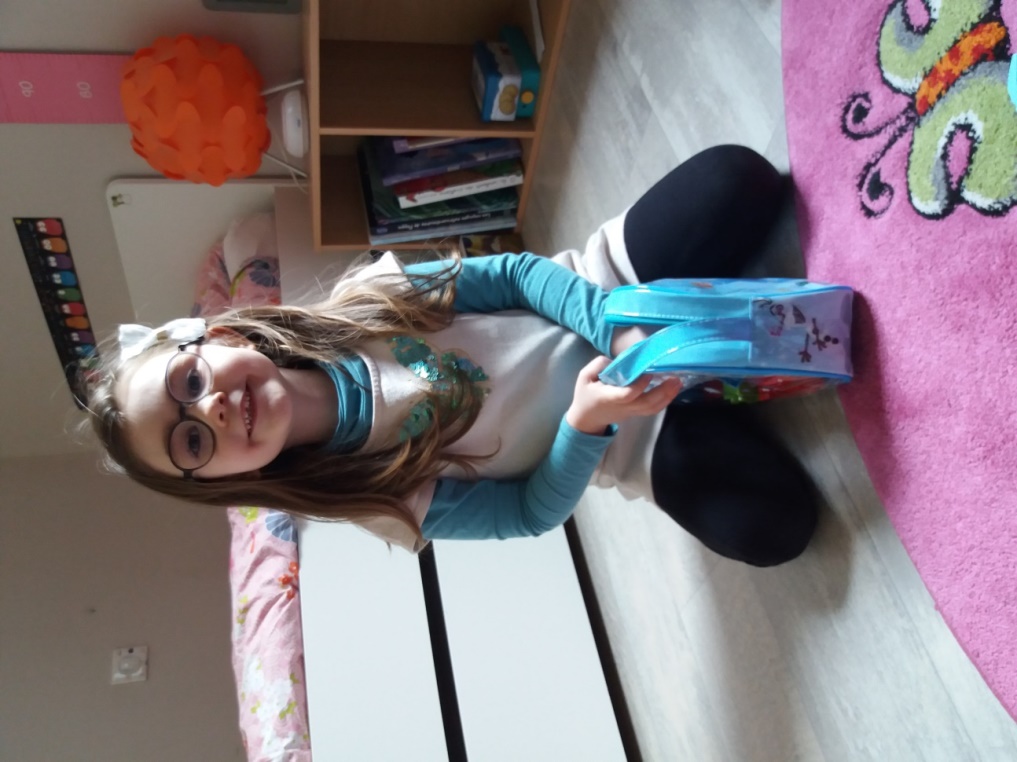 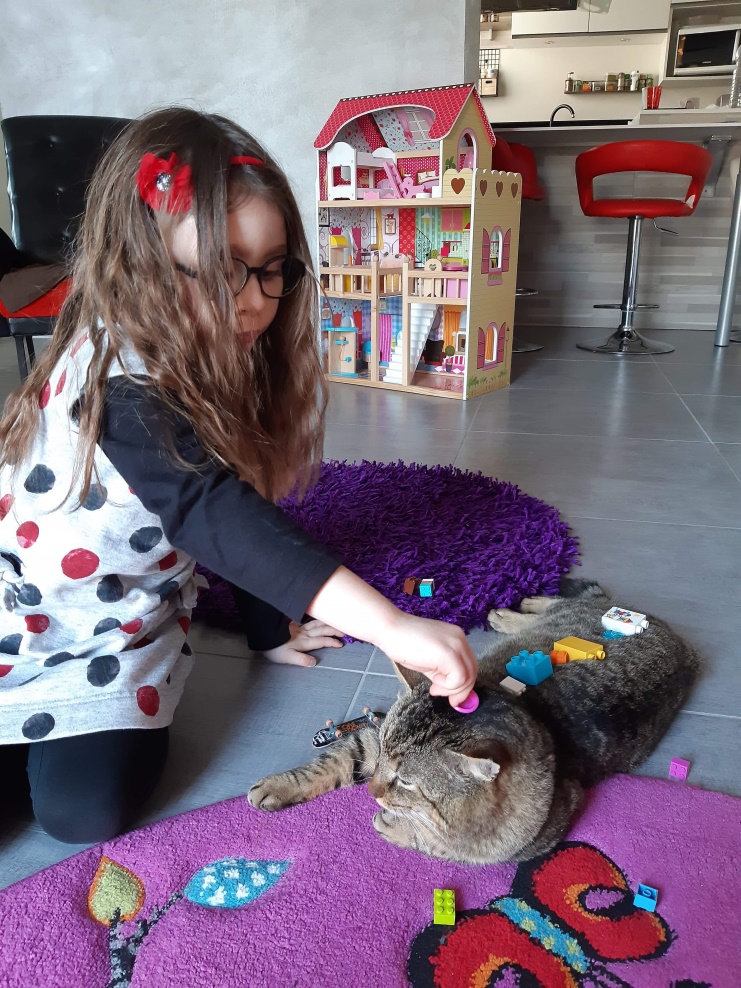 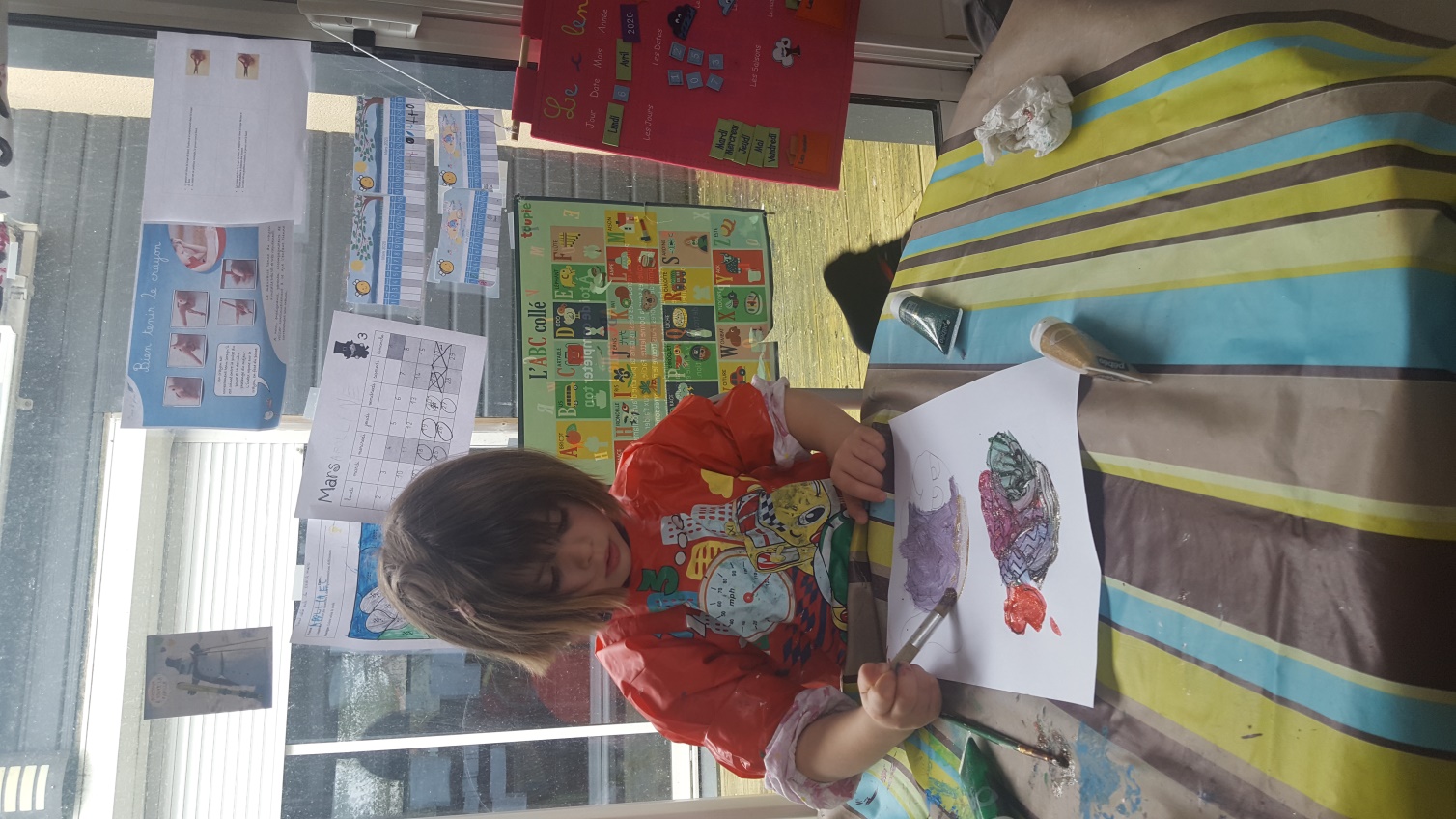 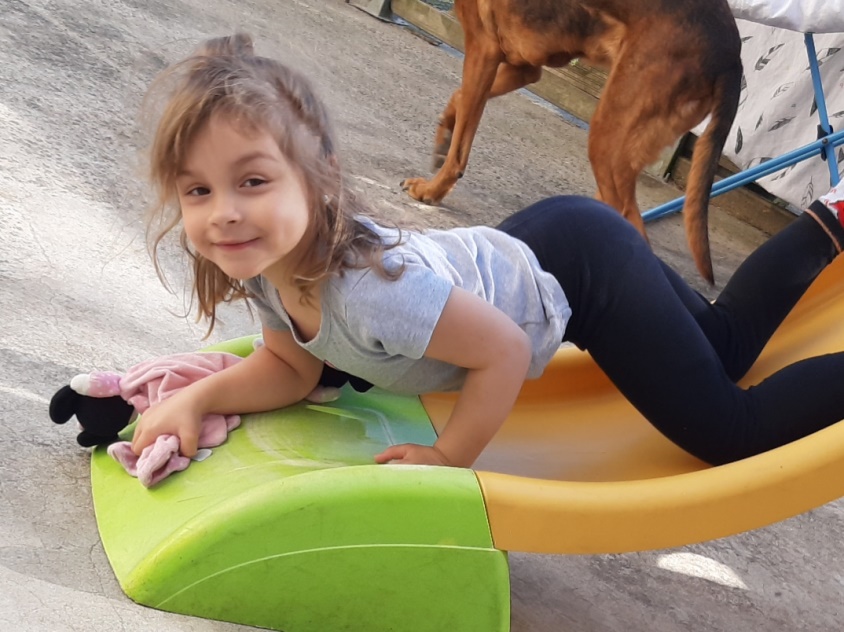 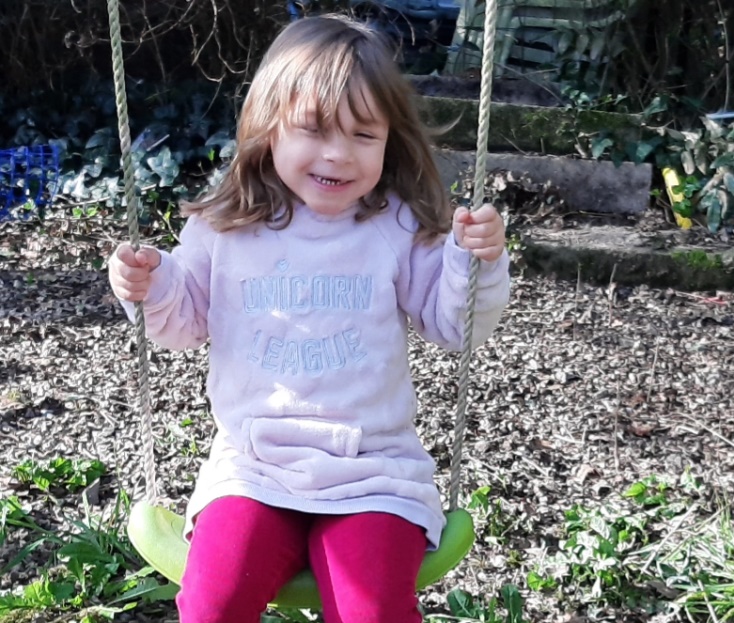 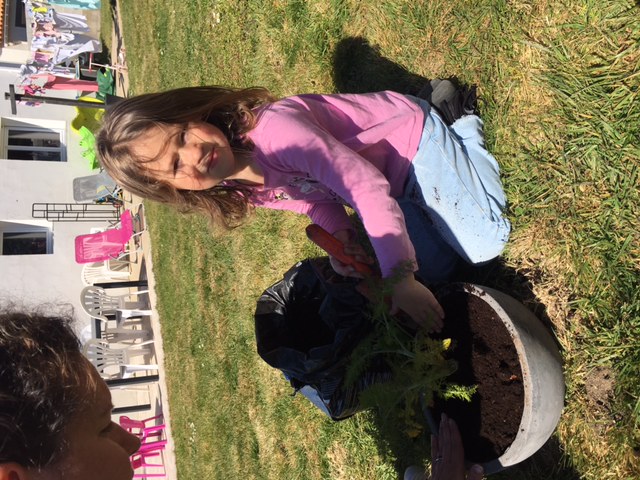 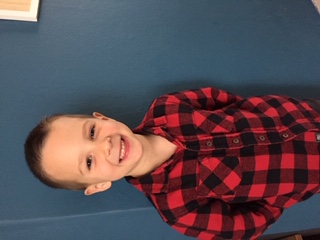 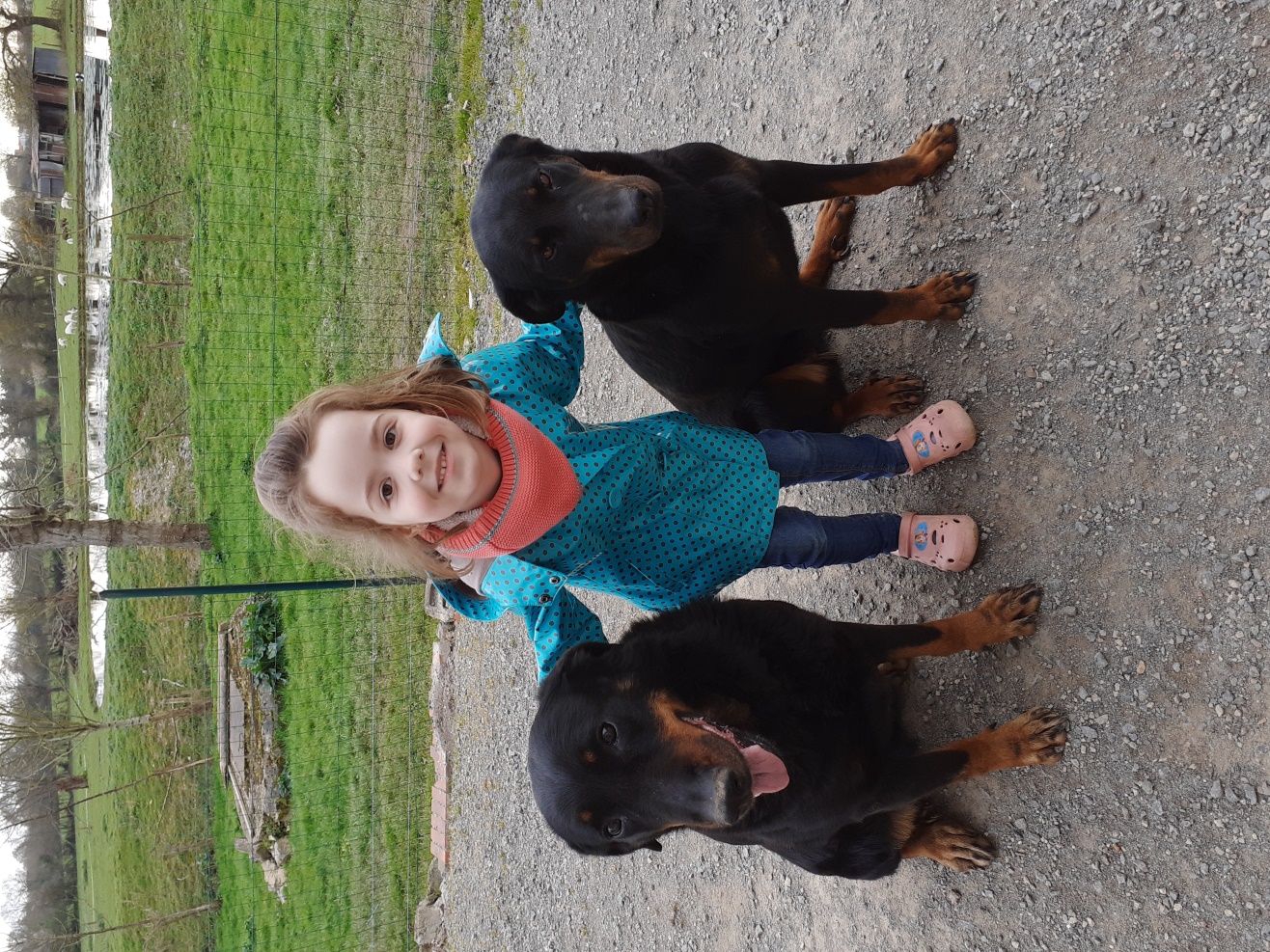 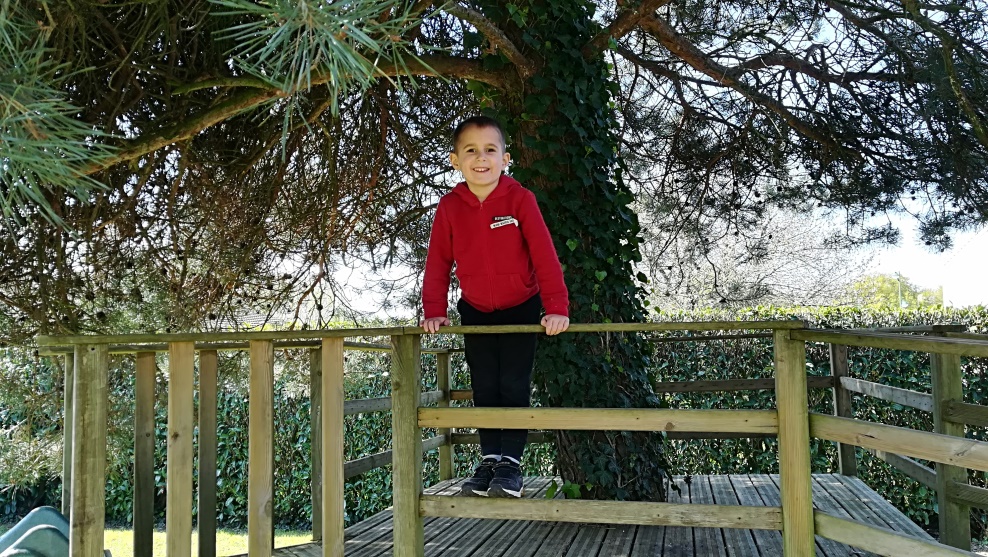 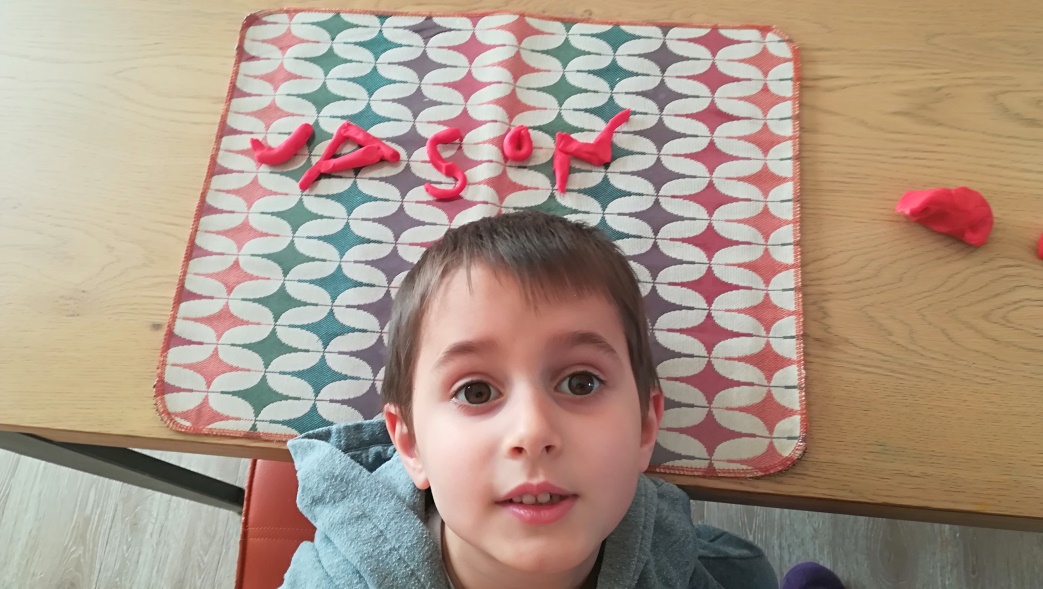 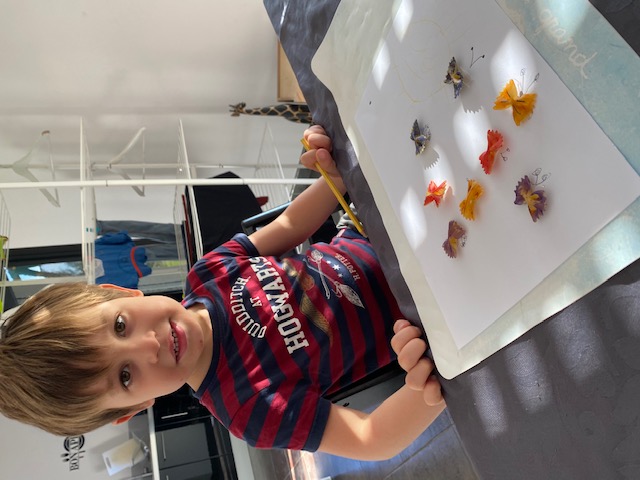 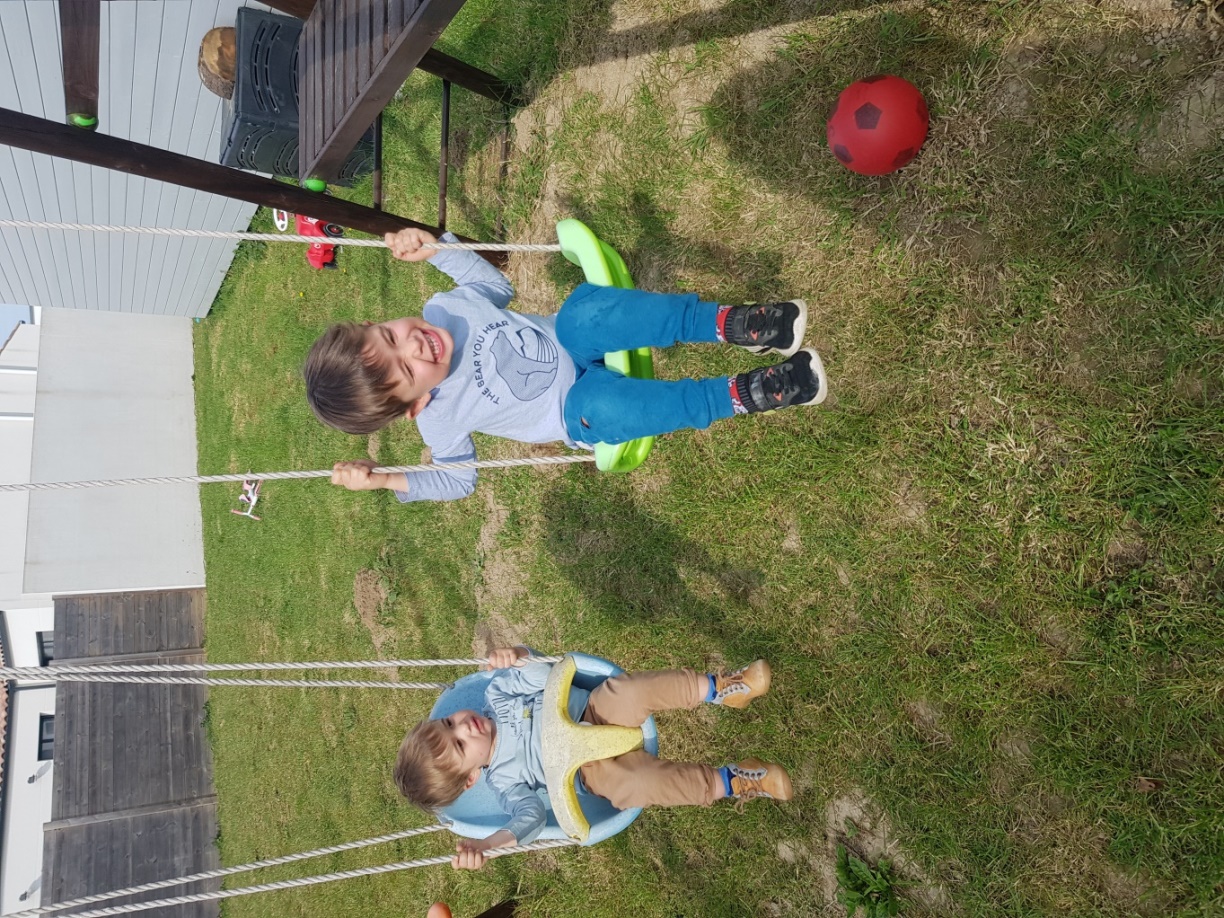 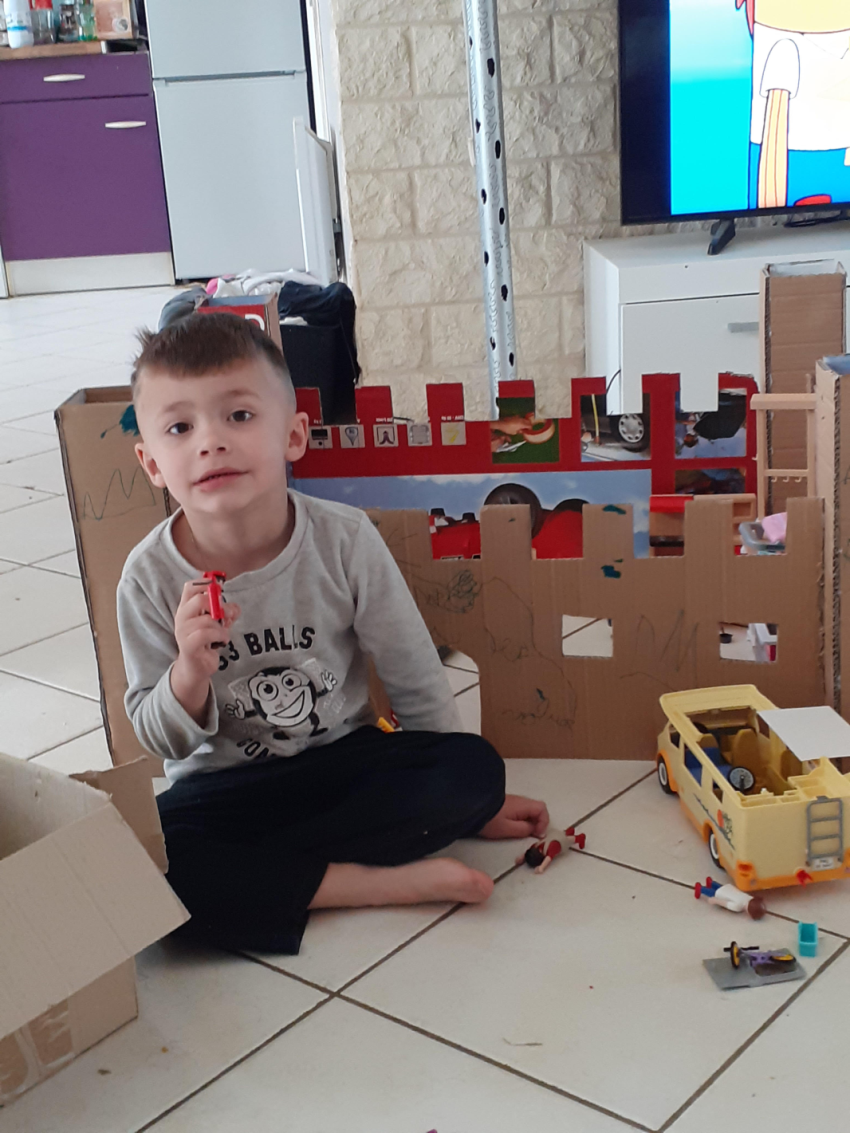 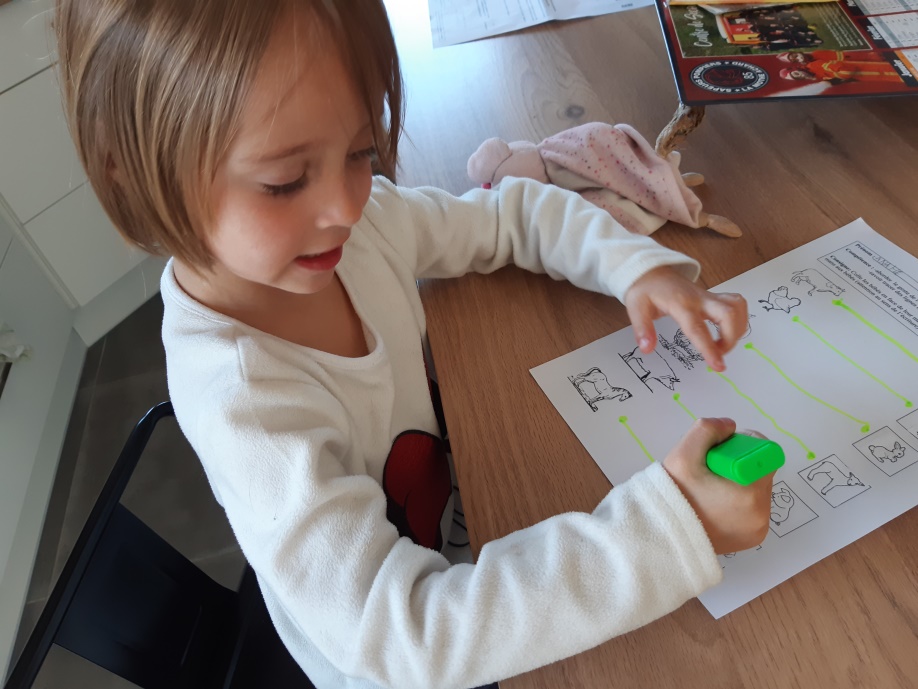 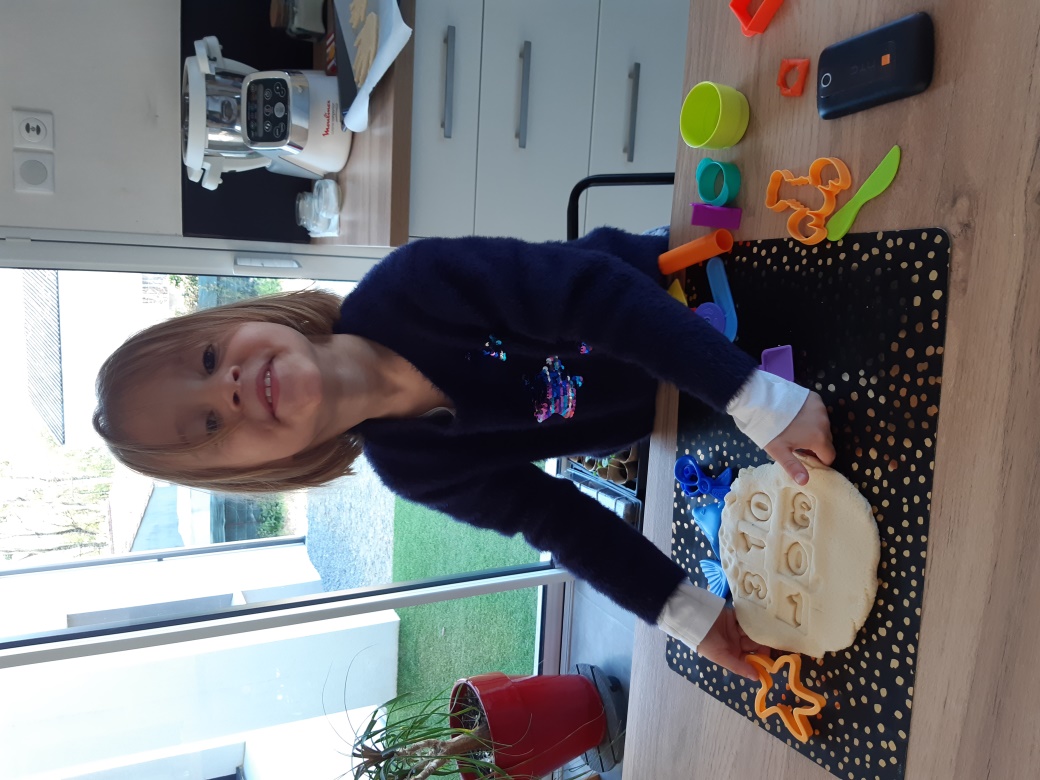 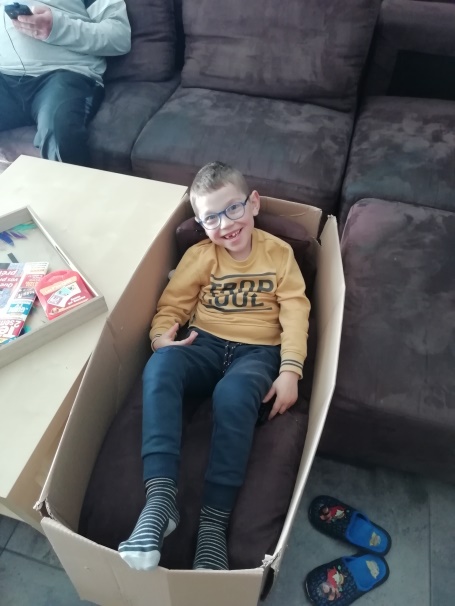 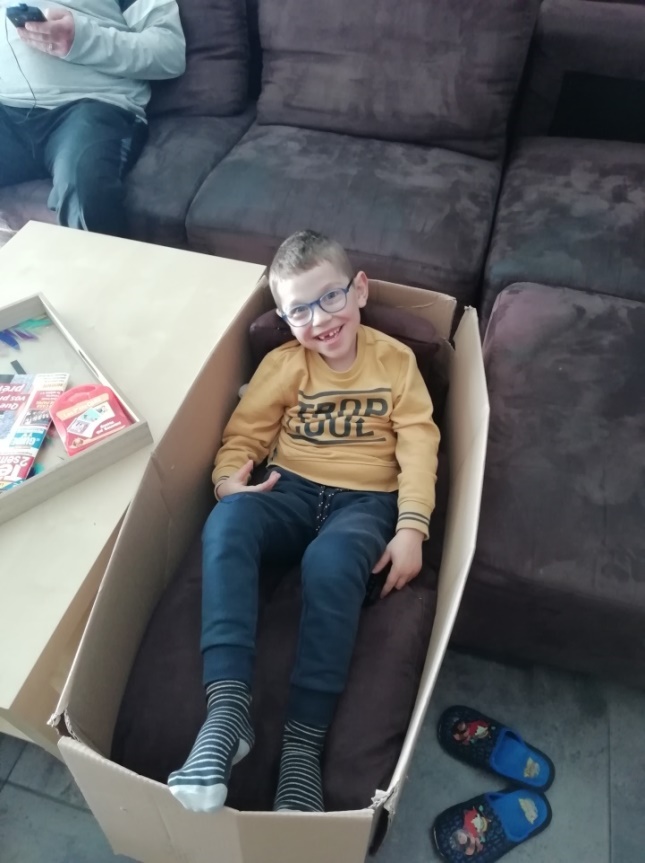 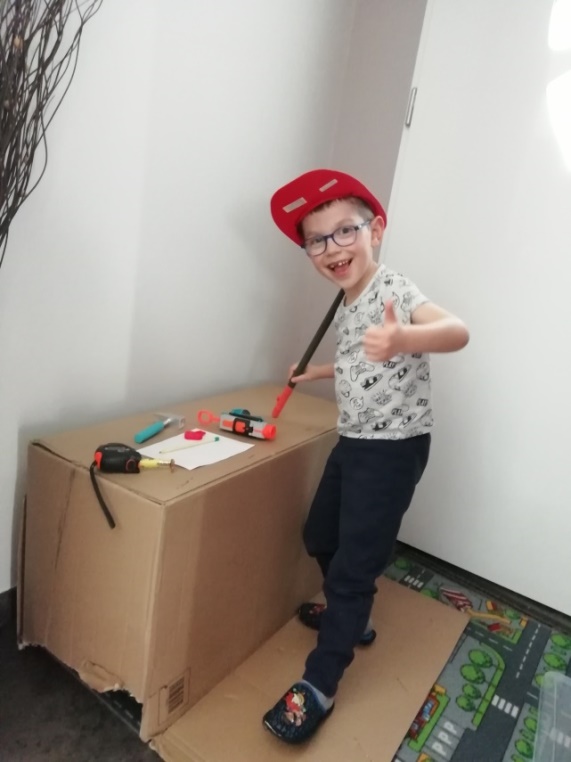 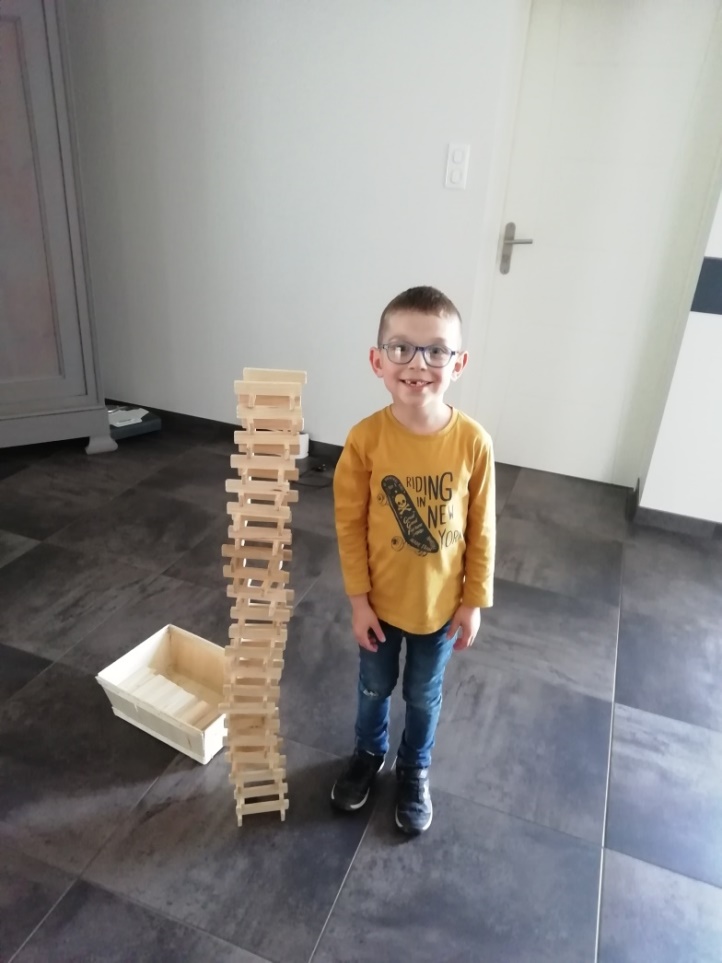 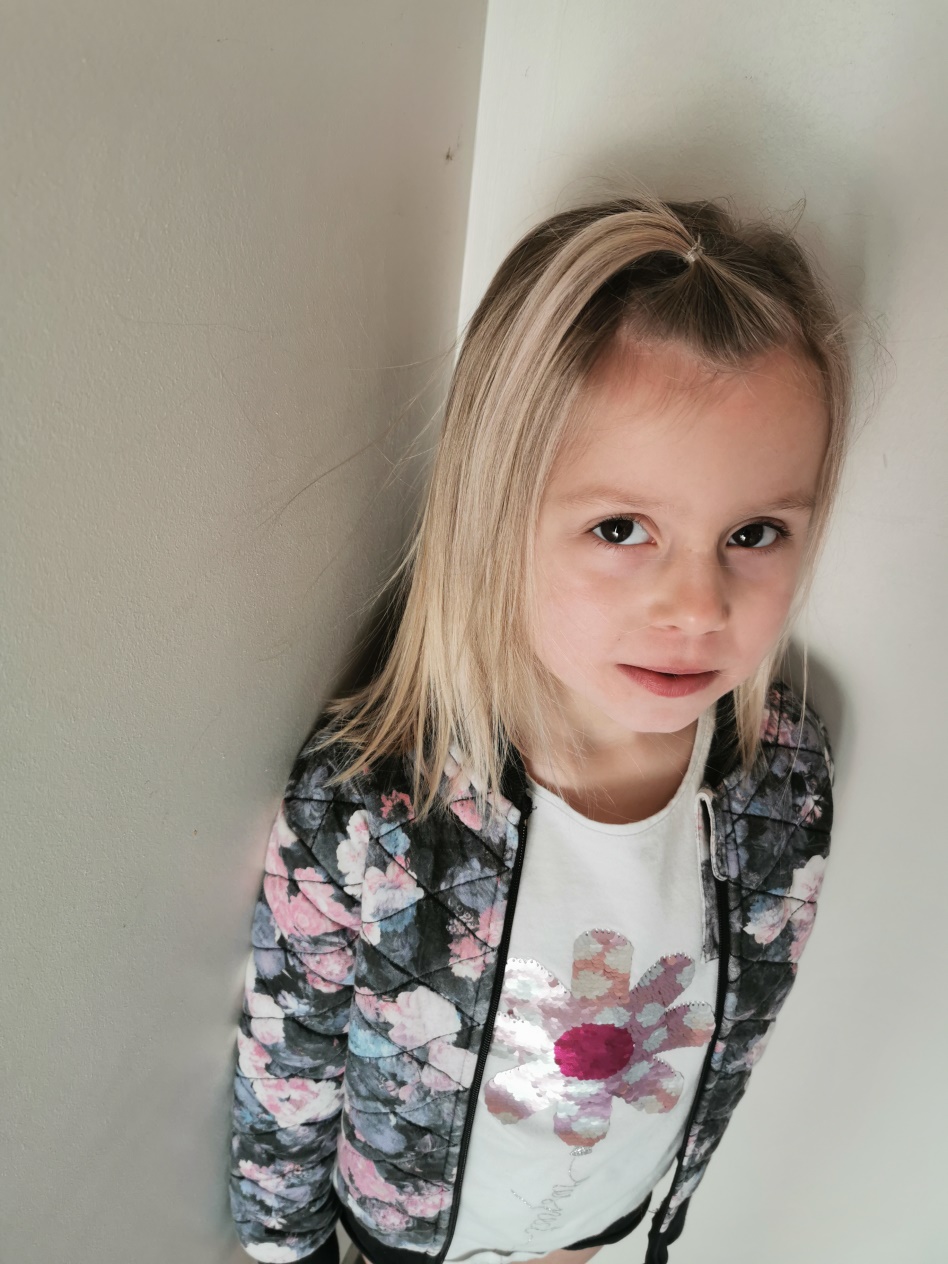 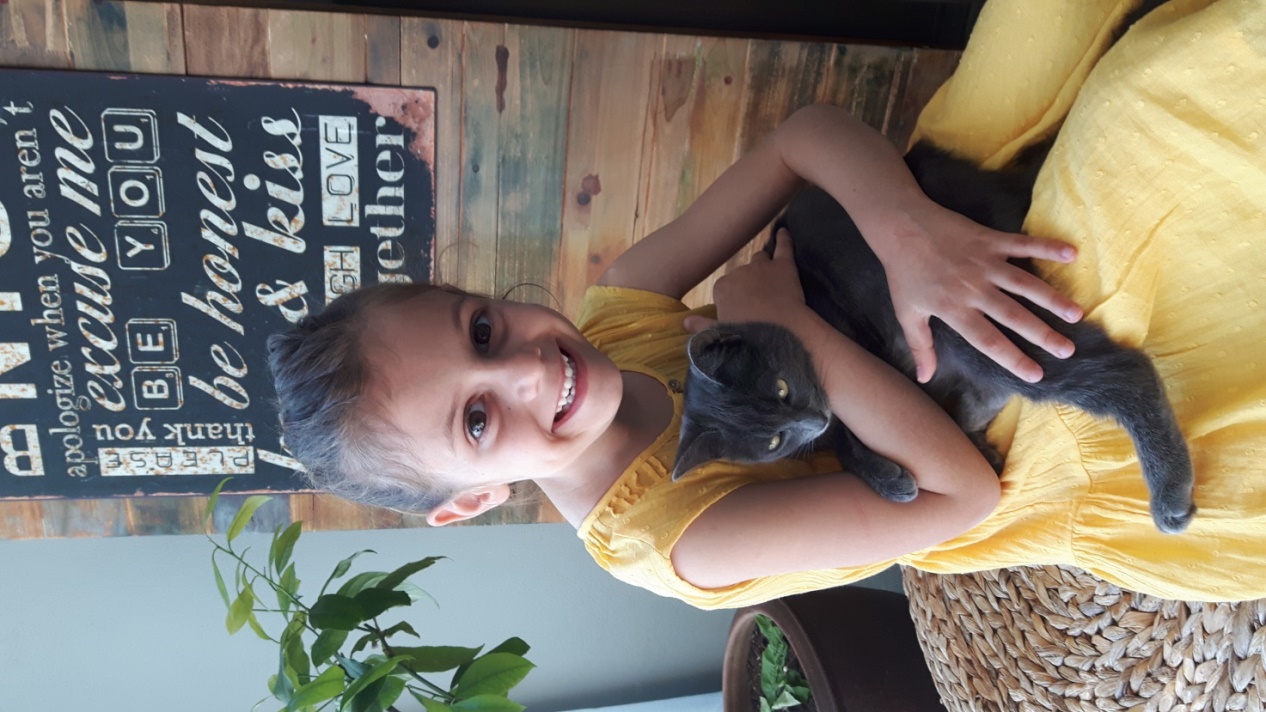 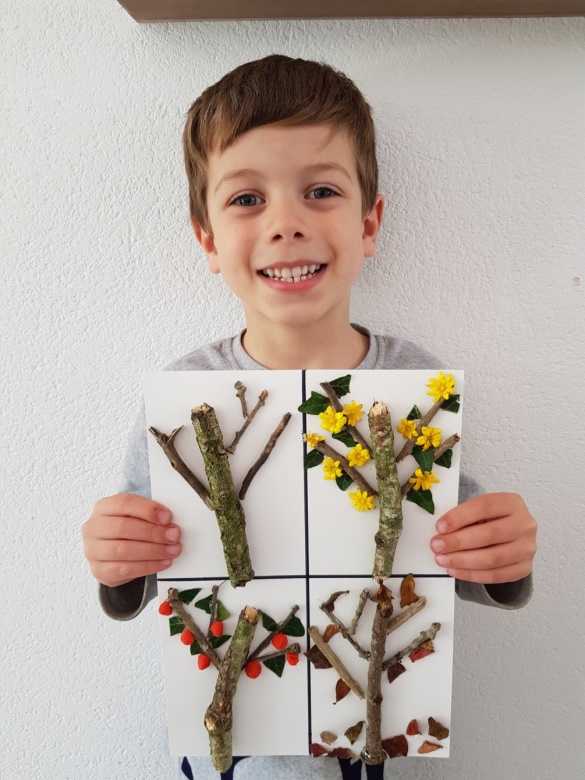 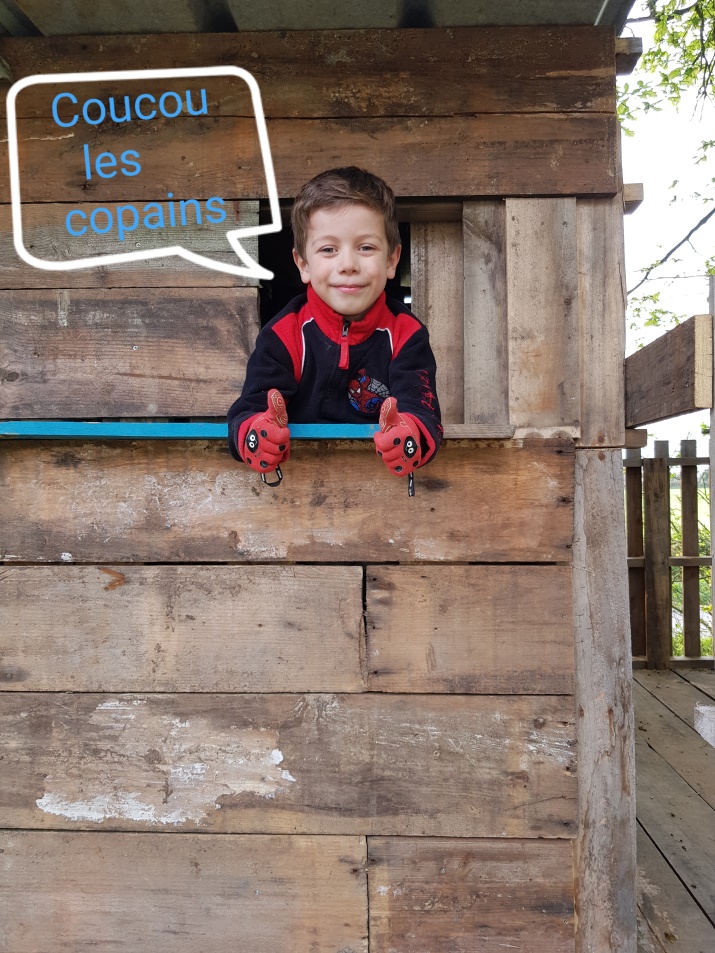 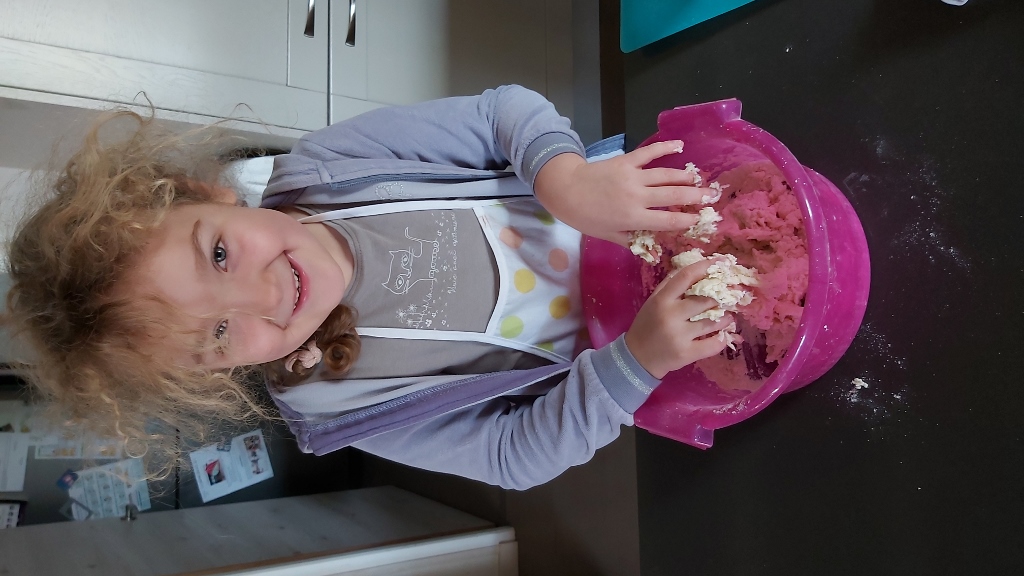 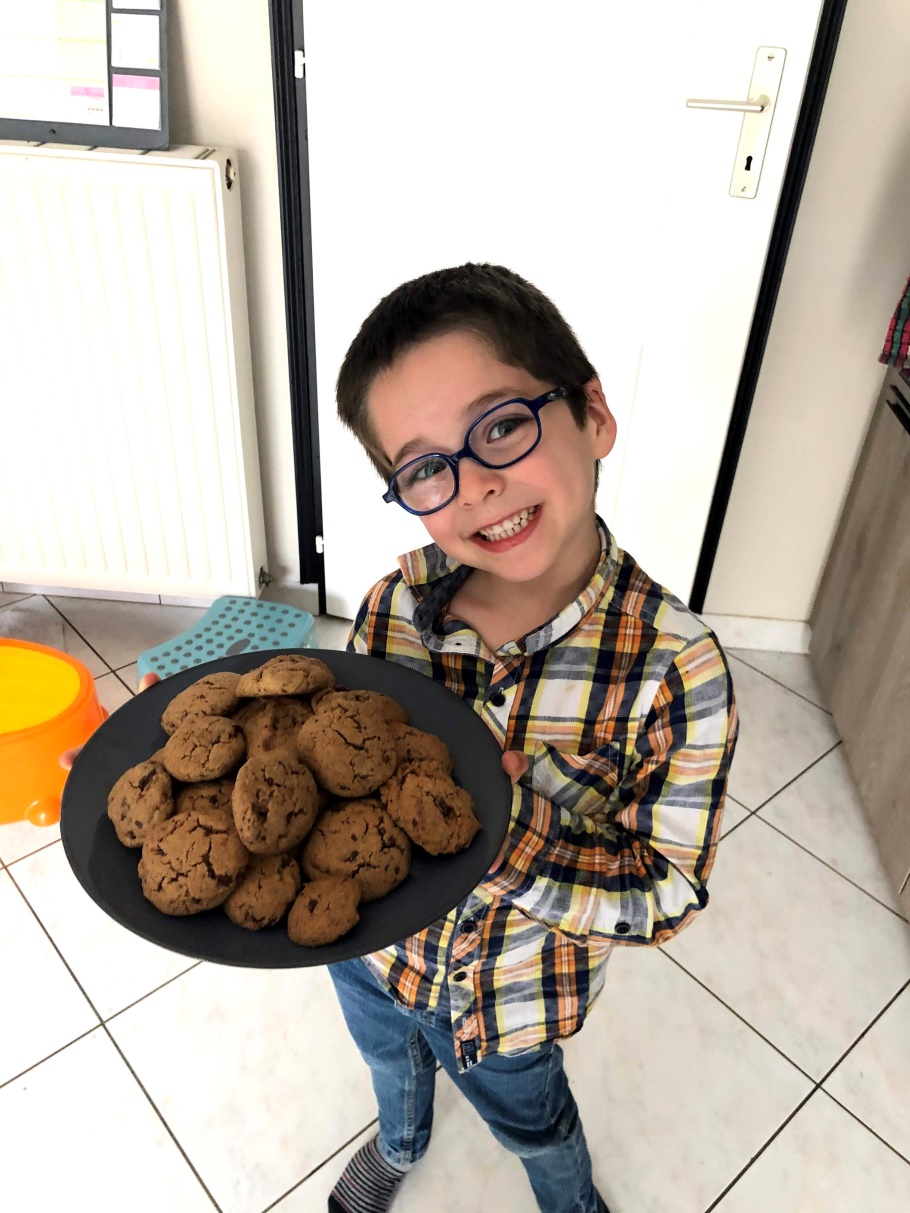 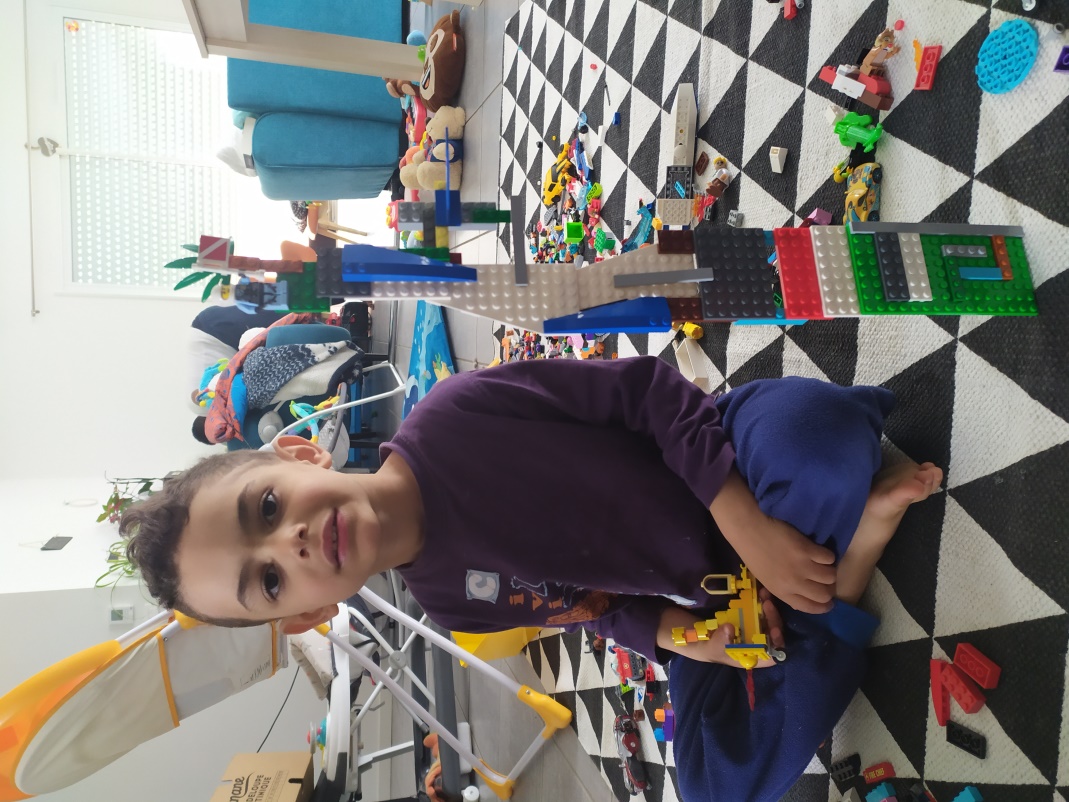 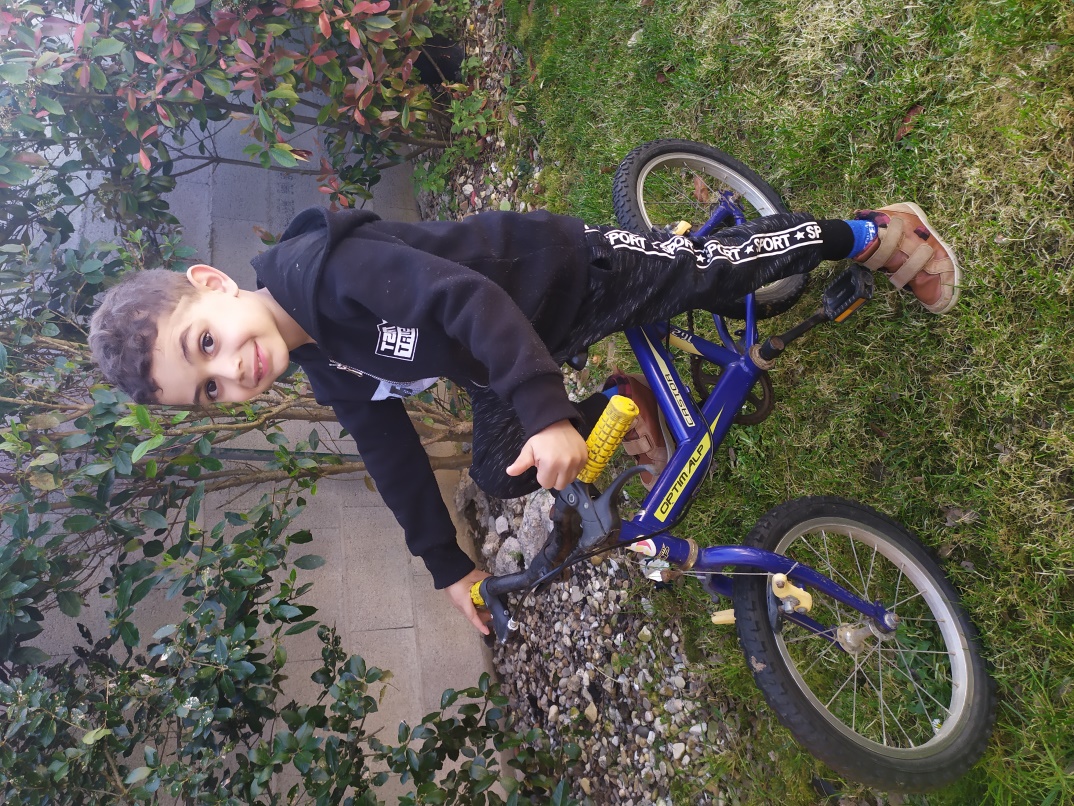 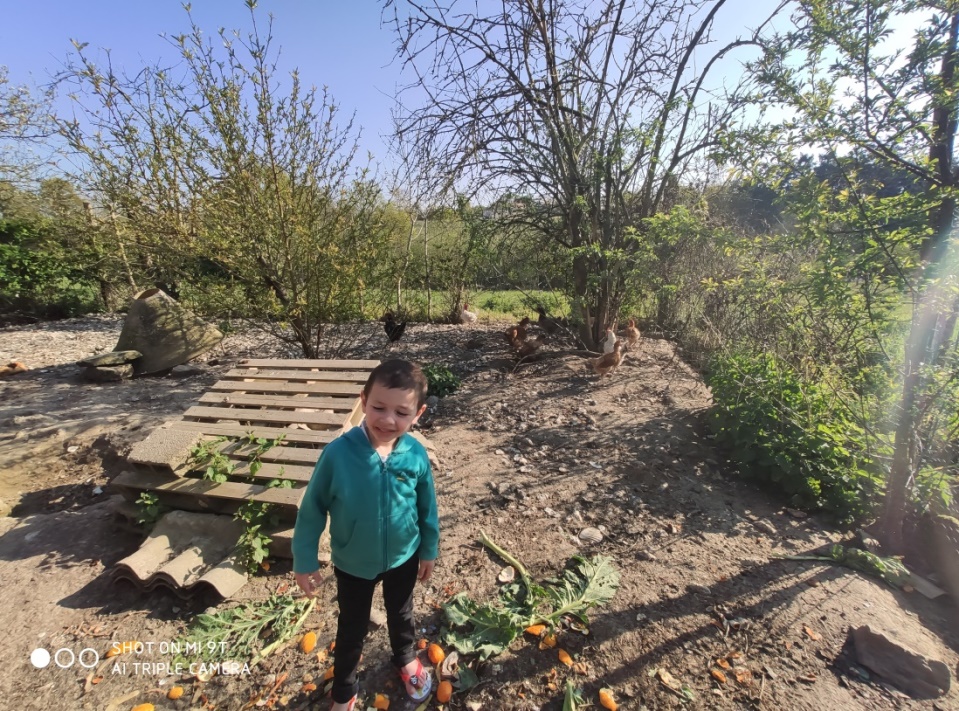 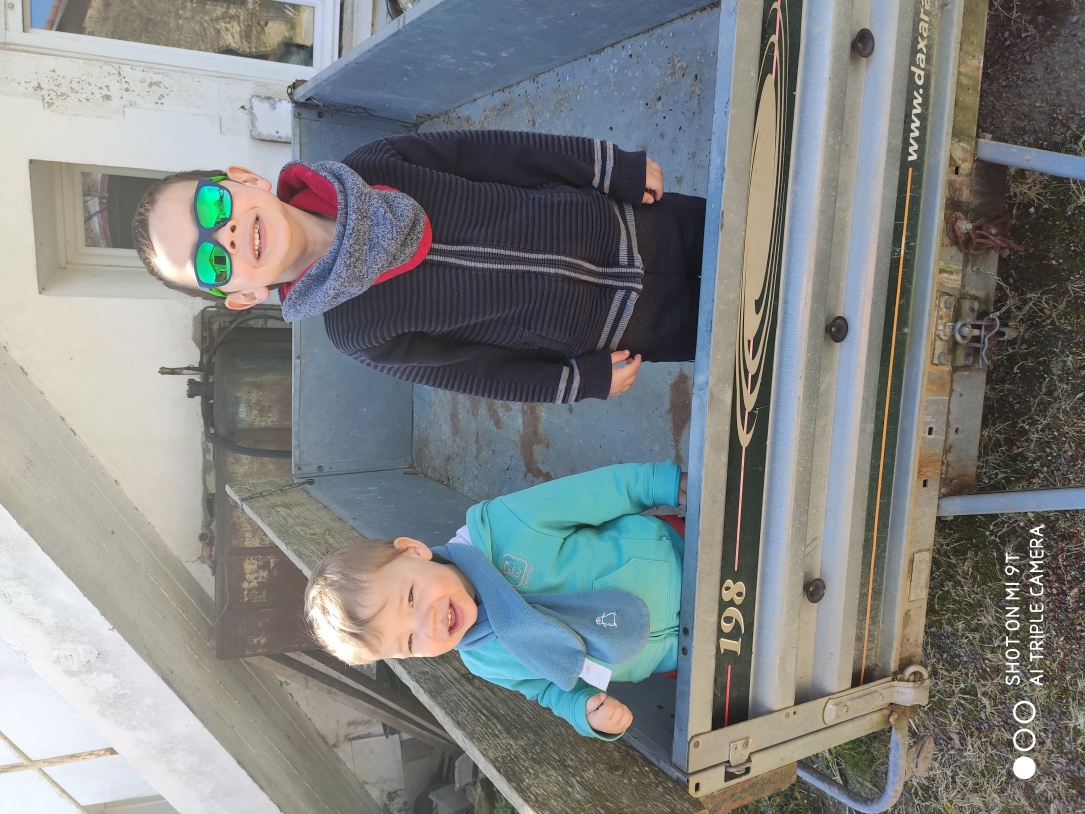 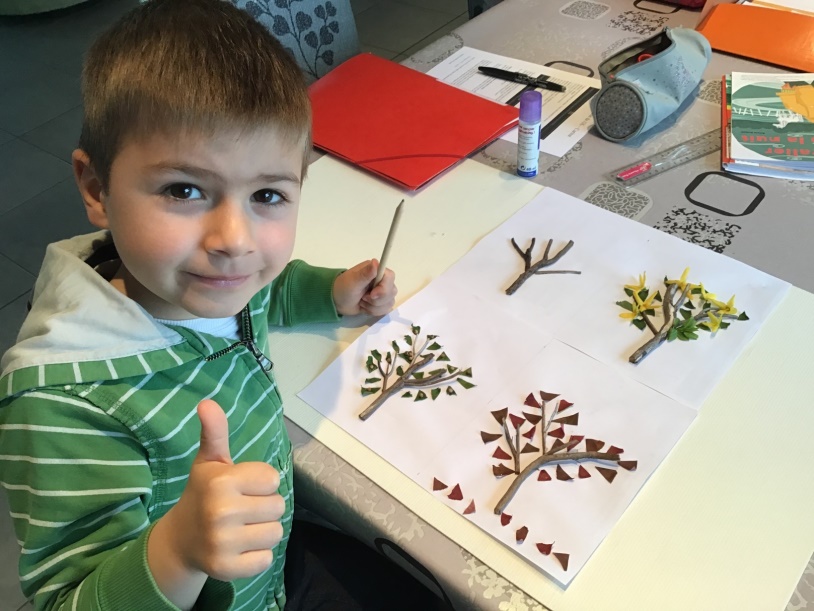 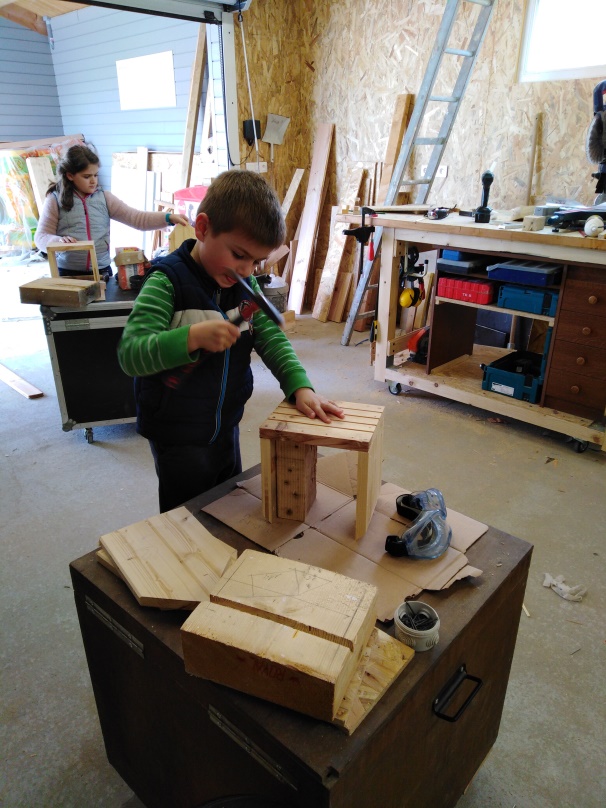 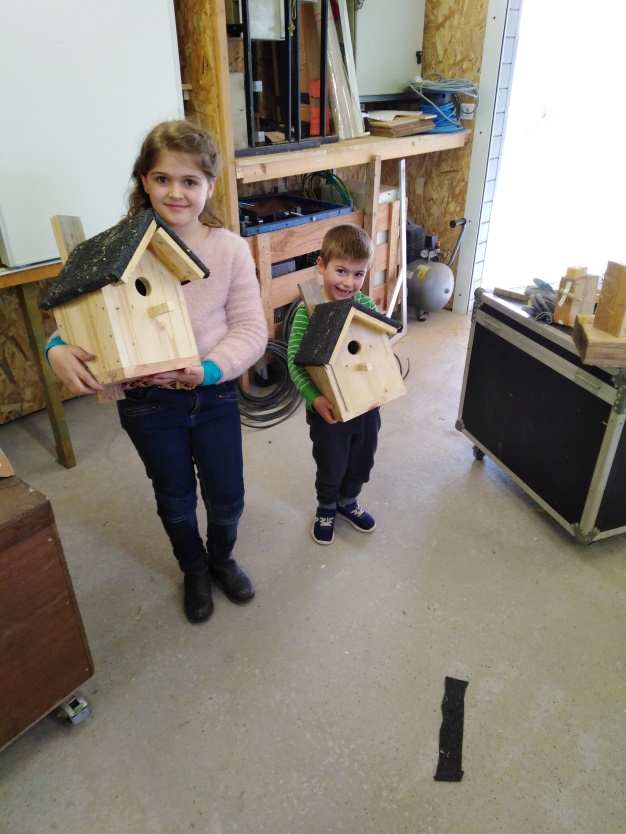 BONNES VACANCES!!!
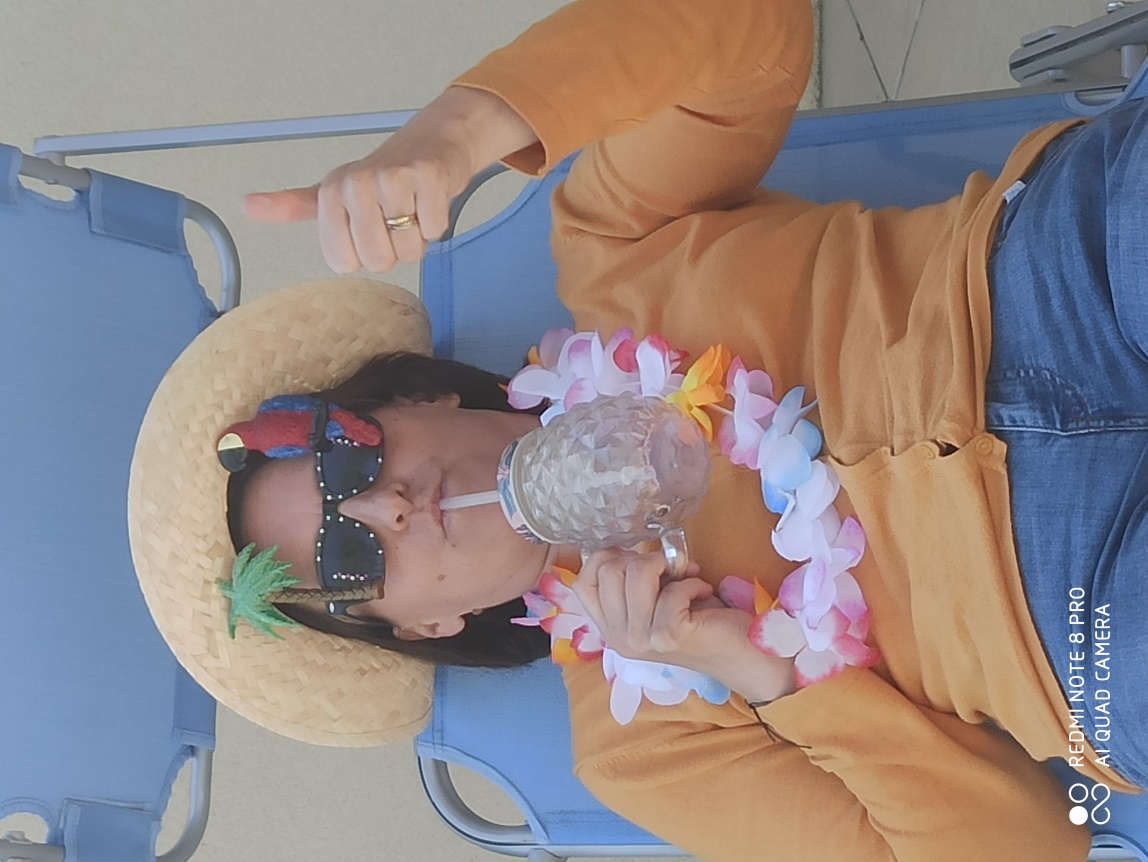